Distributed Systems:Group Communication
Julia Proft and Utkarsh Mall
The Process Group Approach
to Reliable Distributed Computing
Communications of the ACM, Dec. 1993

Ken Birman, Cornell University
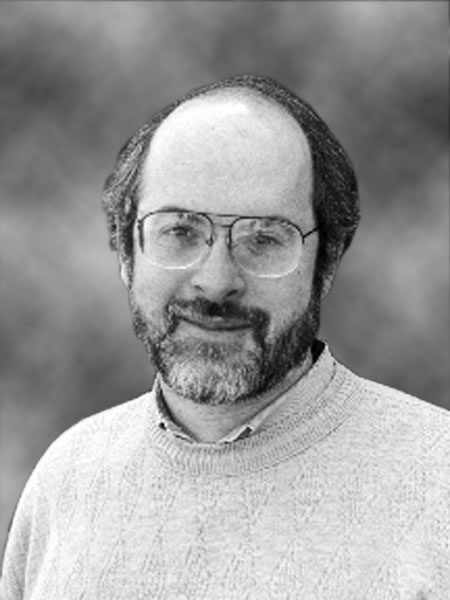 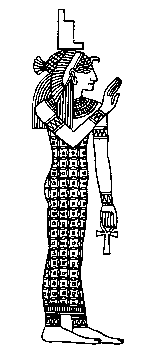 By naming our system ‘The Isis Toolkit’ we wanted to evoke this very old image of something that picks up the pieces and restores a computing system to life.
Reviews a decade of research on the Isis system.
[Speaker Notes: Isis “glues the system together.”]
Timeline
Motivation
Problem: the construction of reliable distributed software.
Issues of reliability have been left to the application programmers, who are “largely unable to respond to the challenge”; solutions to the problems are “probably beyond the ability of a typical distributed applications programmer.”
Solution: programming with distributed groups of cooperating programs, implemented in the computing environment itself or the operating system.
“The only practical approach”!
Process Groups
Anonymous groups
Application publishes data to a topic
Other processes subscribe to this topic
Properties needed for automatic, reliable operation:
Ability to address group
Atomic message delivery
Ordered message delivery
Access to history of group
Explicit groups
Direct cooperation between members
Share responsibility for responding to requests
Membership changes published to the group
Example: the Robot Operating System (ROS)
ROS Master
Register
Register
Publish
Subscribe
Camera Node
/image_data topic
Image Processing Node
Publish
Input
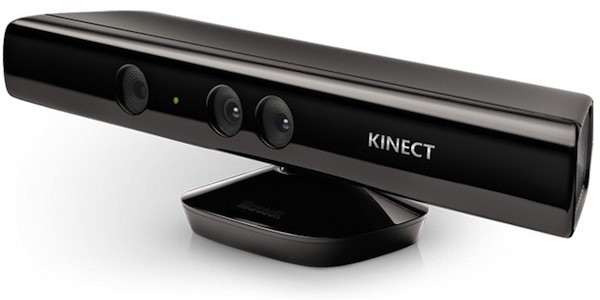 /gestures topic
Advantages
Fault tolerance
Transparent adaptation to failure and recovery
State machine replication
Consistency
Ordered and atomic message delivery
Consistent view of group membership
Ease of development
Need not worry about communication protocol
Leave fault tolerance and consistency to the OS
Problems
Unreliable communication
Membership changes
Delivery ordering
State transfer
Failure atomicity
Unreliable communication
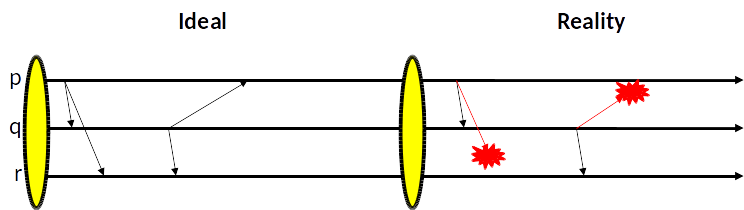 UDP: packets lost, duplicated, delivered out of order
RPC: sender cannot distinguish reason for failure
TCP: broken channels result in inconsistent behavior
How to recover consistently from message loss?
Membership changes
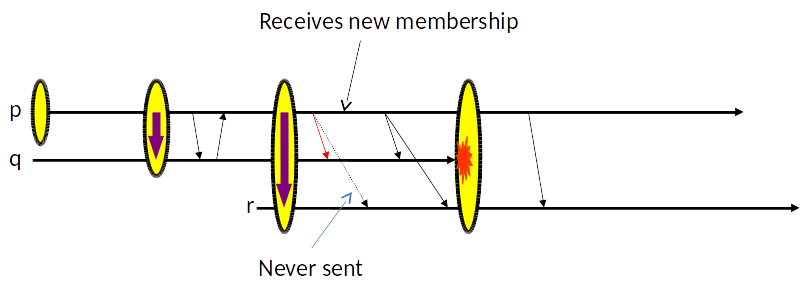 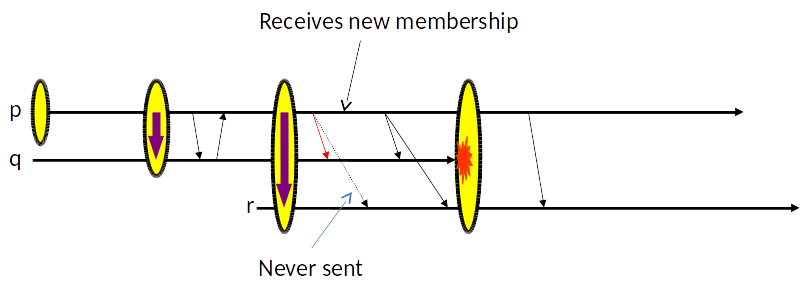 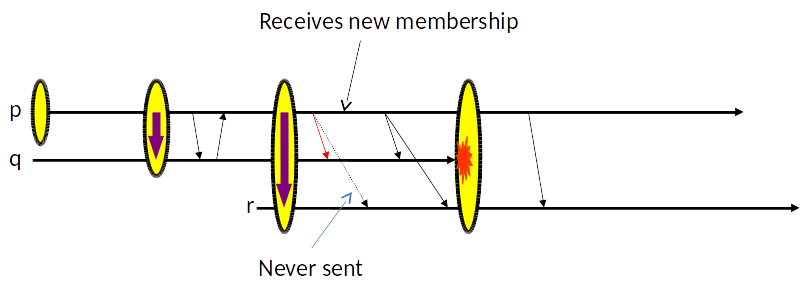 Group membership changes do not happen instantaneously
How to make sure messages reach the latest group members?
Delivery ordering
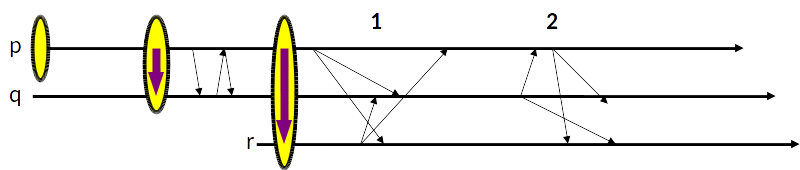 Messages need to be ordered by causality
How to deliver in causal ordering?
[Speaker Notes: Context record on each message]
State transfer
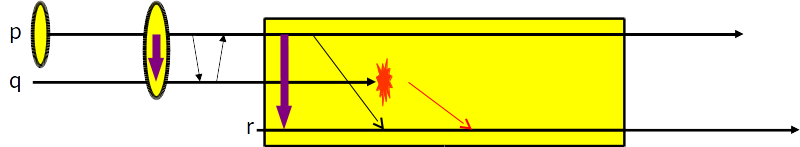 Processes joining group must get latest state
How to handle inconsistencies from concurrent messages?
[Speaker Notes: Might need to change the diagram]
Failure atomicity
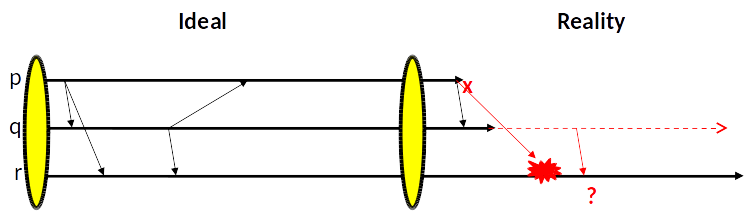 Need to achieve all-or-nothing message delivery
How to handle mid-transmission failures?
[Speaker Notes: Protocol needs exactly once delivery]
Close Synchrony
A synchronous execution model.
Multicasts to a process group are delivered to all members
Send and delivery events occur as a single, instantaneous event
Close Synchrony
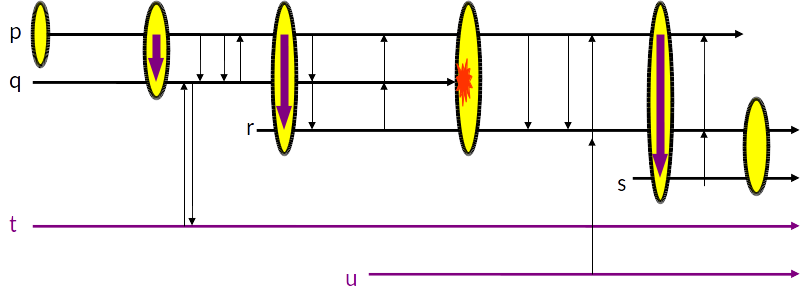 Execution runs in genuine lockstep.
[Speaker Notes: Processes receive/multicast membership changes in the same relative order]
Close Synchrony
Unreliable Communication

Membership changes

Delivery Ordering

State Transfer

Failure Atomicity
Multicast is always reliable

Consistent membership at any logical instant

Concurrent multicasts are distinct events

Happens instantaneously

Multicast is a single logical event
Problems with Close Synchrony
In the real world, events are not instantaneous!
Expensive: execution runs in genuine lockstep!
Impossible to achieve in presence of failures (why?)
What do we do?
[Speaker Notes: Speed of system same as the slowest member]
Virtual Synchrony
Asynchronous Close Synchrony
Synchronization needed only for events sensitive to ordering
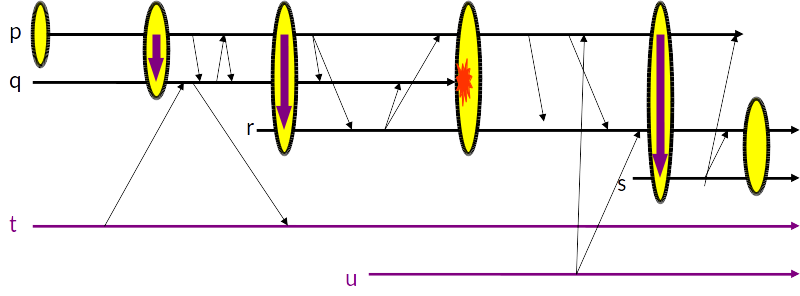 Virtual Synchrony
Group Membership Service
Replicated service within the process group itself
Membership change needs to be done synchronously
Group Communication Service
Uses Lamport’s happened before relationship
CBcast (Causal Broadcast) or ABcast (Atomic Broadcast)
Multicasts are going to be a total event ordering equivalent to some close synchrony execution
[Speaker Notes: How is VS with abcast different from CS?]
Vector Clocks
Array of clocks, indexed by processes in the process group
Protocol:
VT(pi) = clock maintained by process pi
VT(pi) initialized to zero
For each send(m) at pi, VT(pi)[i]+=1 and VT(m) = VT(pi)
If pj delivers a message, received from pi:
For k in 1..n: VT(pj)[k] = max(VT(m)[k],VT(pi)[k])
Ordering
VT1 ≤ VT2 iff ∀i, VT1[i] ≤ VT2[i]
VT1 < VT2 iff VT1 ≤ VT2 and ∃i, VT1[i] < VT2[i]
[Speaker Notes: Why use vc instead of lamport clock]
CBcast
Uses vector clocks to detect causality
Delivery of received messages delayed until “happened before” messages are delivered
Protocol:
pj on receiving message m from pi, delays delivery until
VT(m)[k] = VT(pj)[k]+1		if k=i
VT(m)[k] ≤ VT(pj)[k]		otherwise
When m is delivered follow vector clock protocol
Delayed messages stored in CBcast delay queue
Concurrent messages delivered out of order
Fast because asynchronous
[Speaker Notes: Implementation details]
ABcast
Stronger ordering guarantee than CBcast
Total message ordering within a group
Messages can only be delivered if, no prior ABcast is undelivered
Slow
Protocol:
A process pi holding token CBcasts message
If pi is not holding the token 
CBcast but mark undeliverable
Token holder delivers and CBcasts a set-order
Other follow the set-order
[Speaker Notes: Implementation details]
Virtual Synchrony
Unreliable Communication

Membership changes

Delivery Ordering

State Transfer

Failure Atomicity
Group communication service

Group membership service

ABcast, CBcast

Group membership service

Group communication service, group membership service
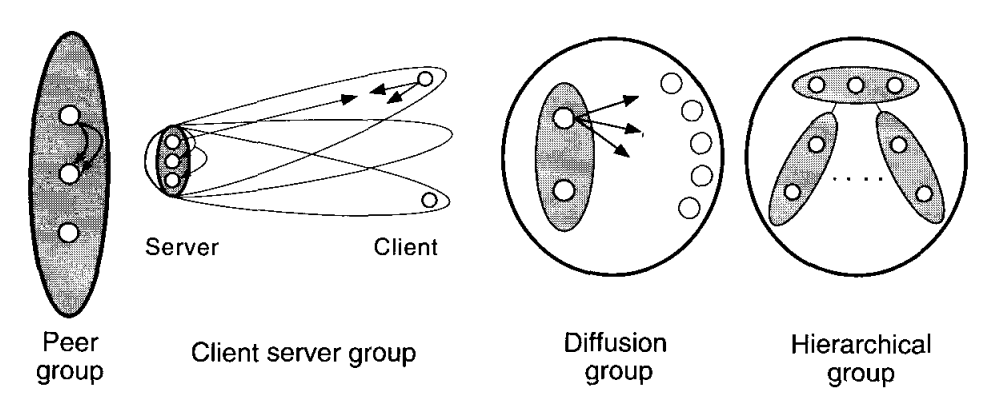 Isis
An implementation of virtual synchrony
Used by
New York/Swiss stock exchange
French air traffic control system (PHIDIAS)
Also provides
monitoring facilities: site failures, triggers
Automated recovery
Styles of group
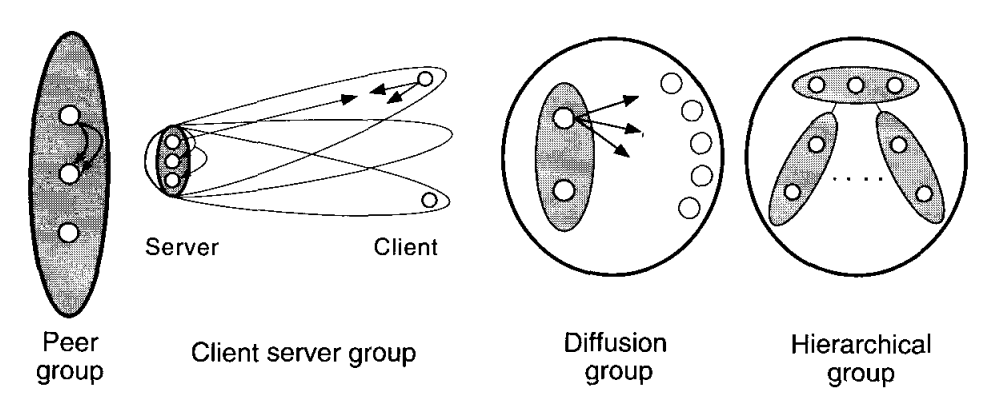 [Speaker Notes: Write applications]
Discussion Questions
How is virtual synchrony with ABcast different from close synchrony?
Takeaways
Close synchrony with process groups provides:
Ease of development
Consistency
Fault tolerance
Virtual synchrony:
Faster asynchronous system
Bimodal Multicast (1999)
Ken Birman
PhD Berkeley ‘81
→ Cornell University
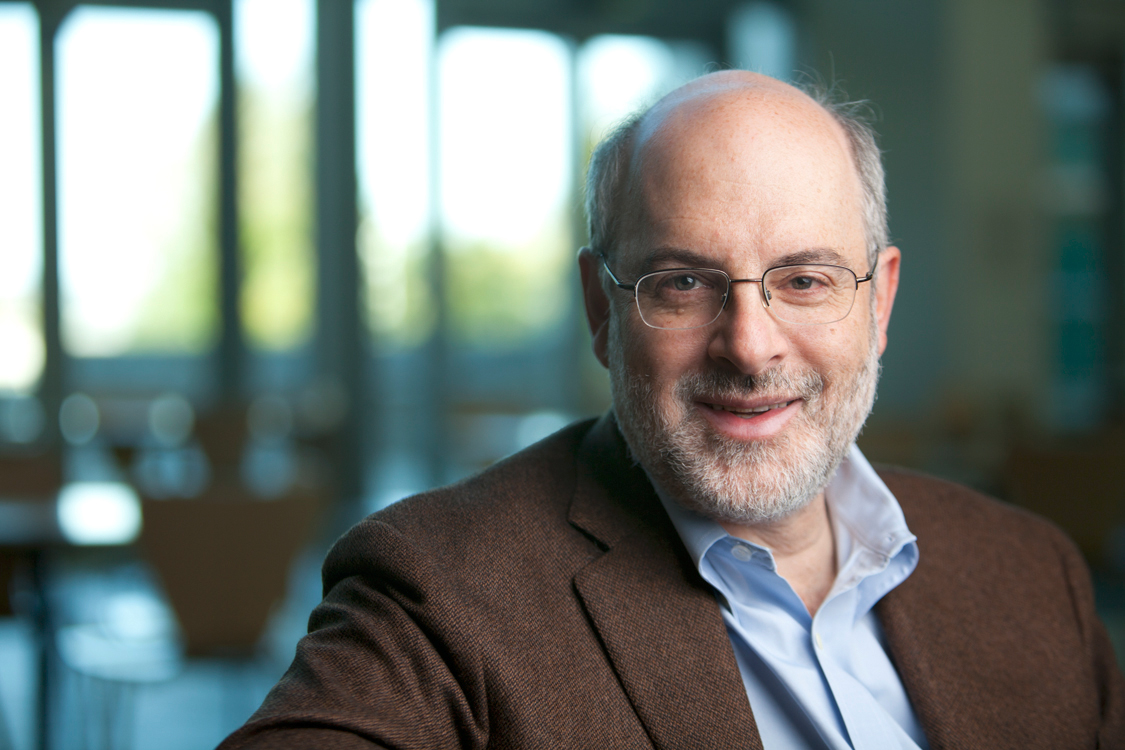 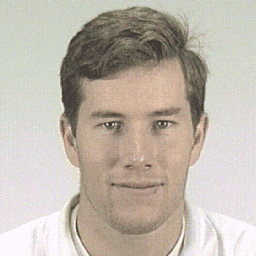 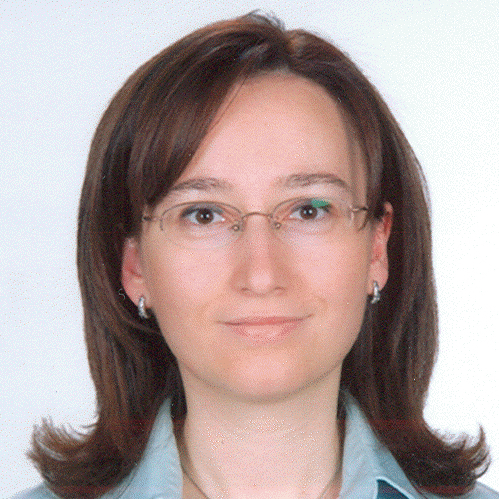 Mark Hayden
PhD Cornell ‘98
→ Compaq Research
→ North Fork Networks 
→ Lefthand Networks
→ Ventura Networks
Öznur Özkasap
PhD Ege ‘00
→ Koç University

Spent two years (and completed dissertation) at Cornell
Mihai Budiu
PhD CMU ‘03
→ Microsoft Research
→ Barefoot Networks
→ VMware Research

Spent a year at Cornell
Yaron Minsky
PhD Cornell ‘02
→ Jane Street 

Fun fact: introduced Jane Street to OCaml
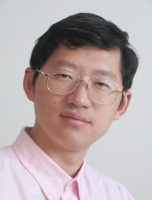 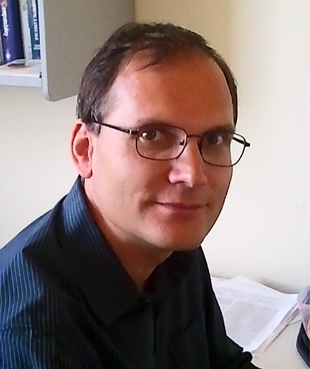 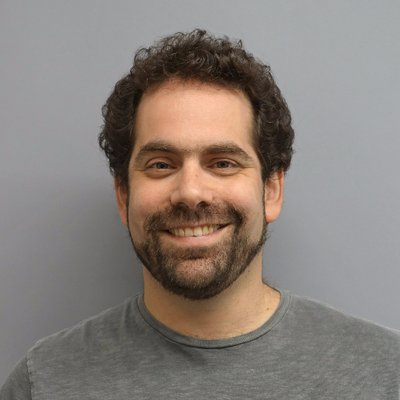 Zhen Xiao
PhD Cornell ‘01
→ AT&T Research
→ IBM Research
→ Peking University
Motivation
Virtual synchrony
Costly protocol
Unstable under stress
Not scalable
Best effort reliability protocols
Scalable
Starts re-multicasting under low levels of noise
No membership check
No end-to-end guarantee
Multicast with stable throughput
e.g. Streaming Media, teleconferencing
Design
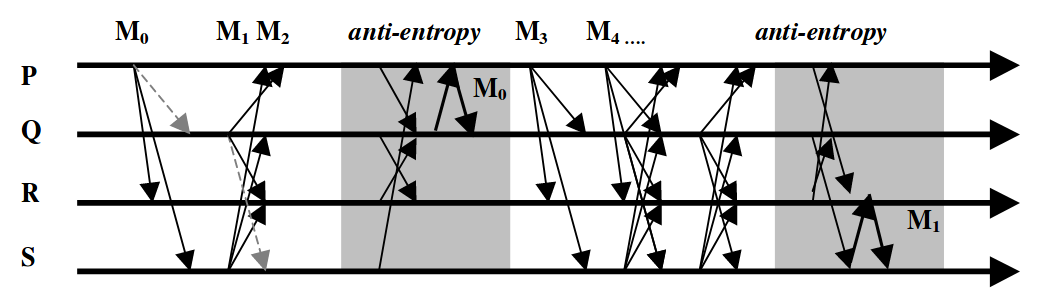 Two step protocol
Optimistic Dissemination Protocol
Unreliable Multicast like IP multicast
Two-Phase Anti-Entropy Protocol
Random gossip
Unicast lost messages
Cheaper than re-multicasting
[Speaker Notes: Read about ip mutlicast]
Advantages
PBcast (Probabilistic Broadcast)
Atomicity (Almost all or almost none)
Scalability
Throughput Stability
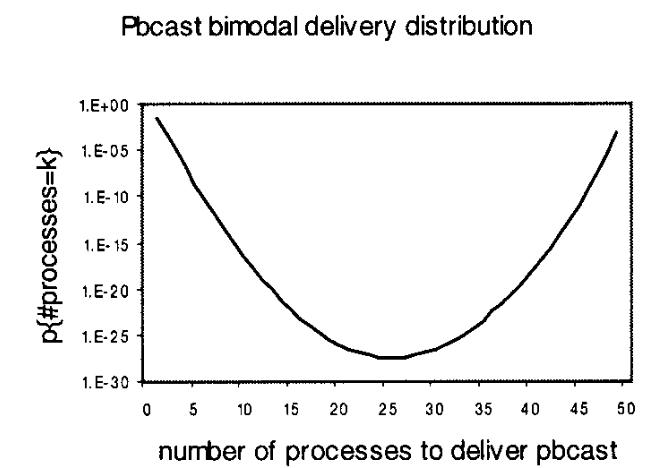 [Speaker Notes: Add bimodal diagram]
Performance
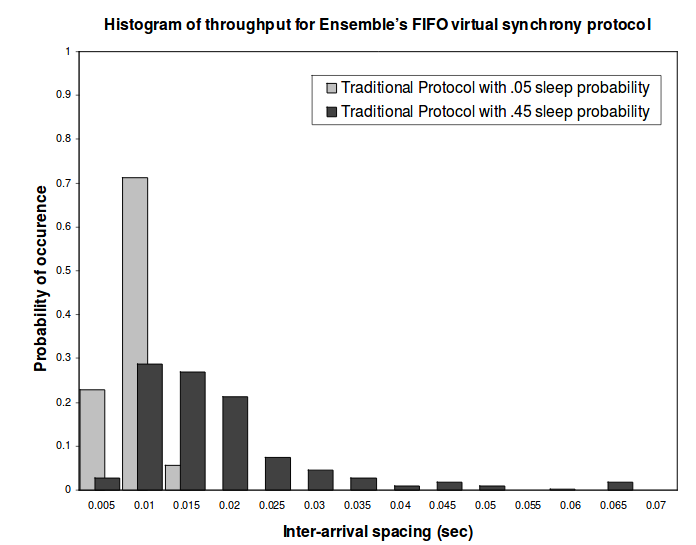 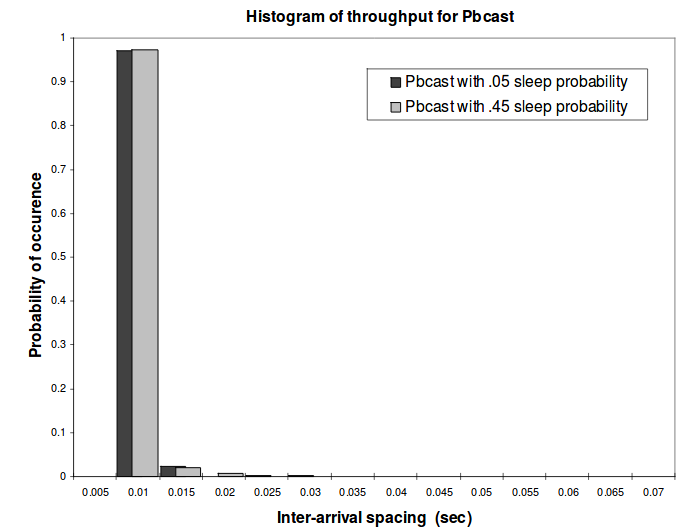 Performance
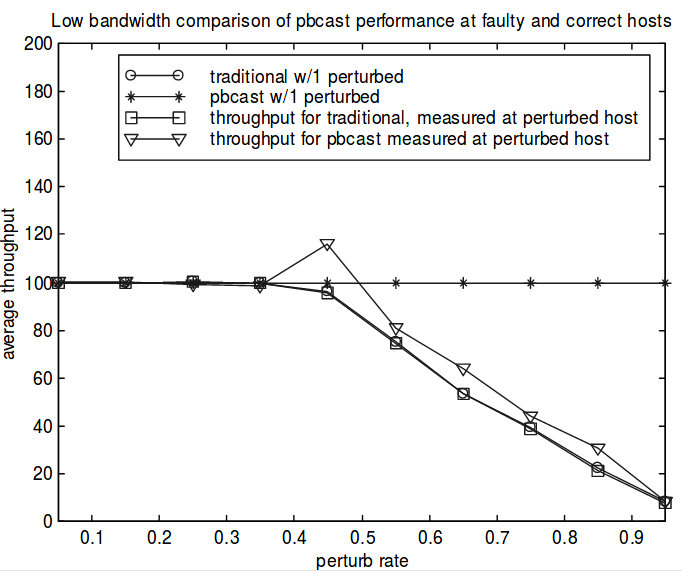 Discussion Questions
How to use bimodal multicast, if applications require strong reliability?
Takeaways
Bimodal Multicast
Stable throughput 
Scalability at cost of “weaker” reliability
Predictable reliability
Predictable load
CAP Conjecture
Consistency
Client receives the latest the version of state
Availability
Client request always gets a response
Partition Tolerance
Can tolerate network partition
C
A
P
Enforced Consistency
Eventual Consistency
In presence of partition, choose a trade-off between Consistency and Availability.
Acknowledgments
Many slides/diagrams borrowed from Scott P., CS 6410 Fall 2011
Some diagrams borrowed from Ken Birman, CS 614 Fall 2006
Vector Clock, CBcast and ABcast borrowed from Birman, Schiper, Stephenson, Lightweight causal and atomic group multicast, 1991